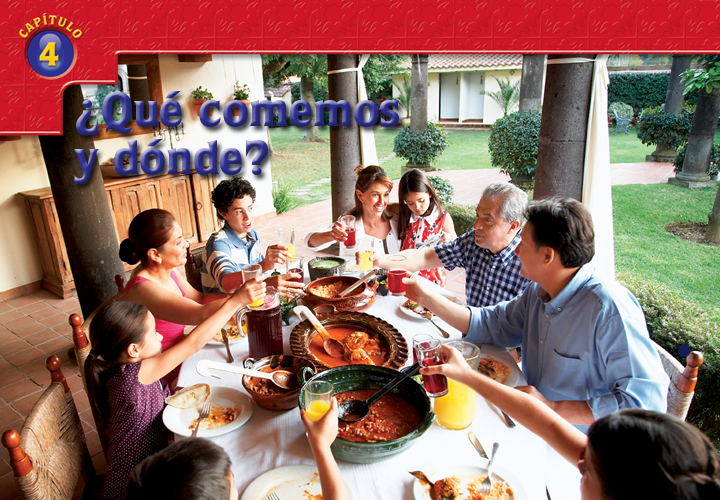 Una familia mexicana come en el patio de su casa en Tepoztlán en el estado de Morelos.
Capítulo 4
1 of 57
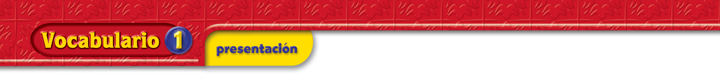 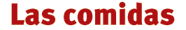 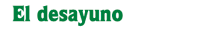 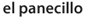 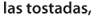 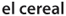 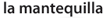 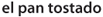 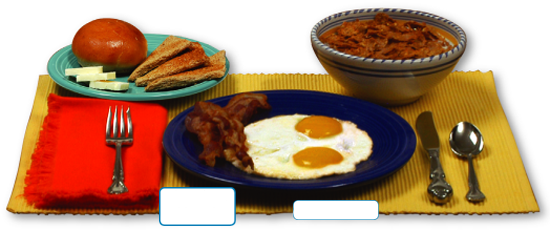 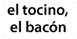 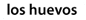 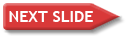 Capítulo 4
2 of 57
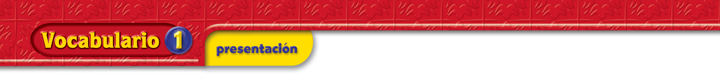 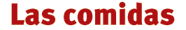 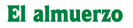 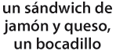 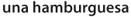 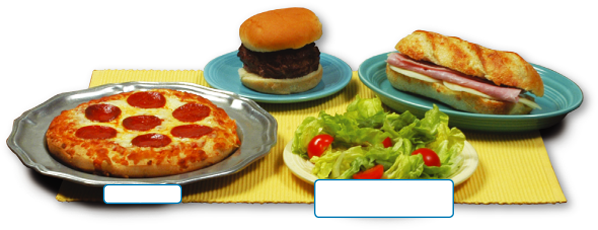 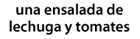 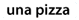 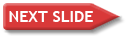 Capítulo 4
3 of 57
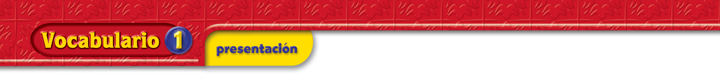 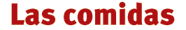 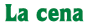 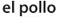 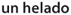 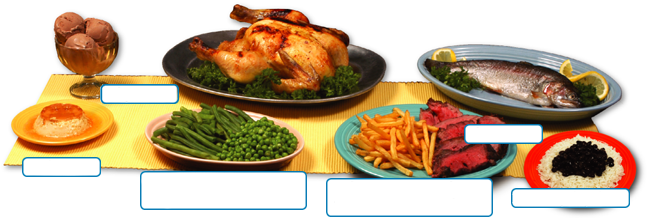 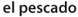 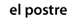 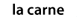 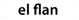 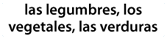 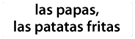 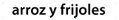 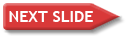 Capítulo 4
4 of 57
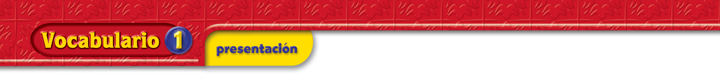 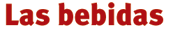 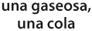 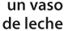 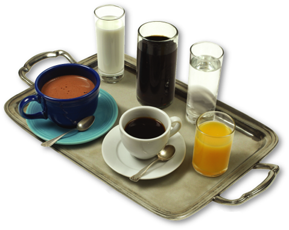 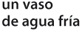 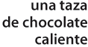 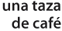 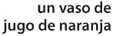 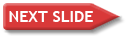 Capítulo 4
5 of 57
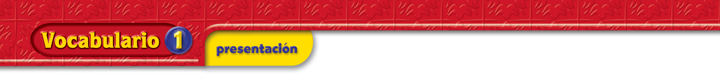 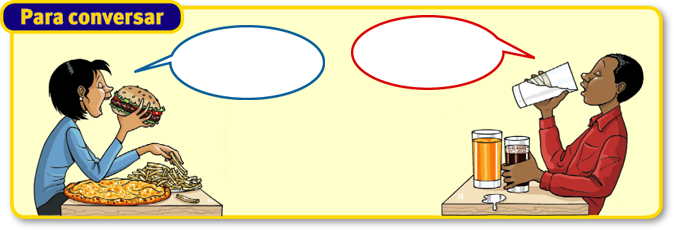 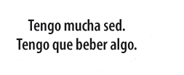 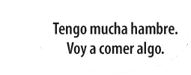 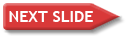 Capítulo 4
6 of 57
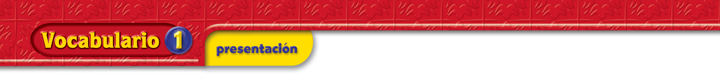 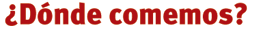 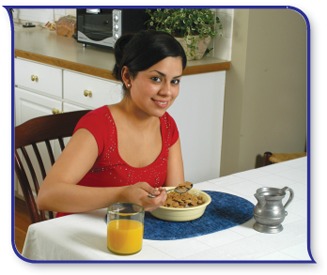 Lidia toma el desayuno en casa.
¿Qué come para el desayuno?
Come cereal y bebe un vaso de jugo de naranja.
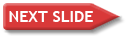 Capítulo 4
7 of 57
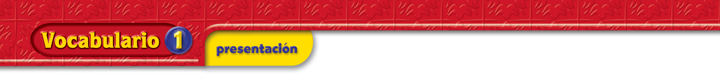 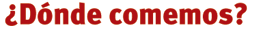 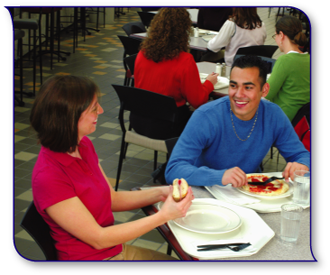 Los alumnos toman el almuerzo en la cafetería.
Comen un bocadillo o 
una pizza.
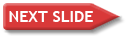 Capítulo 4
8 of 57
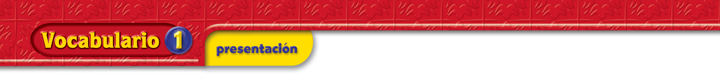 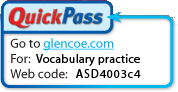 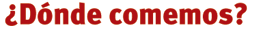 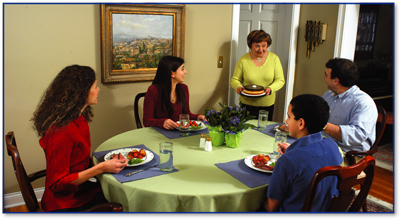 Los Valdés reciben una sorpresa.
La familia Valdés es de Colombia.
Abuelita llega con una torta grande.
Viven en Bogotá.
Esta noche cenan en casa.
¡Qué deliciosa!
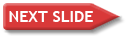 Capítulo 4
9 of 57
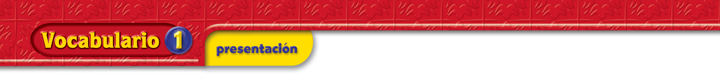 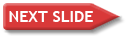 Capítulo 4
10 of 57
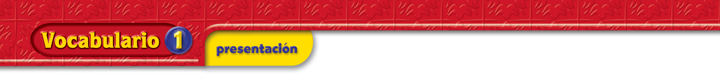 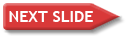 Capítulo 4
11 of 57
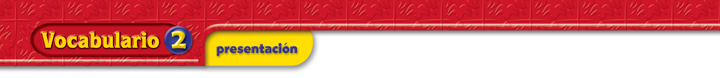 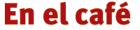 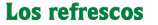 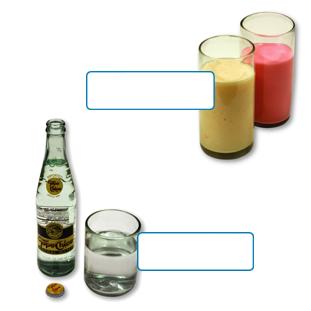 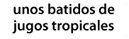 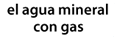 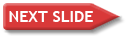 Capítulo 4
12 of 57
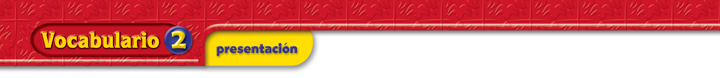 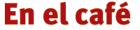 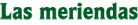 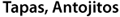 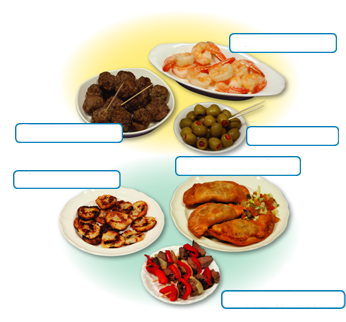 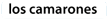 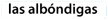 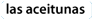 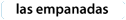 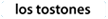 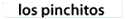 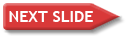 Capítulo 4
13 of 57
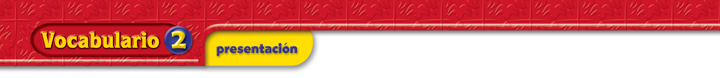 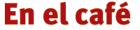 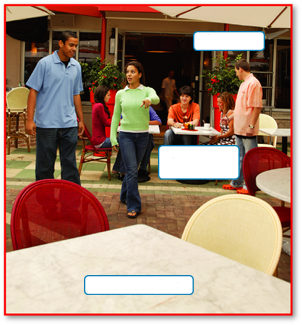 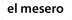 Los amigos van al café.
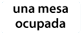 Marisol ve una mesa libre.
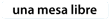 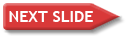 Capítulo 4
14 of 57
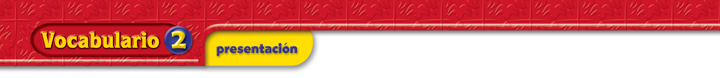 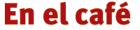 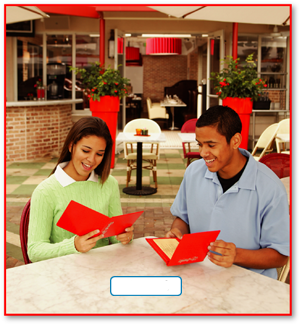 José Luis abre el menú.
Marisol lee el menú.
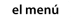 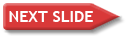 Capítulo 4
15 of 57
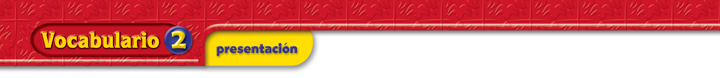 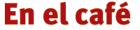 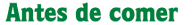 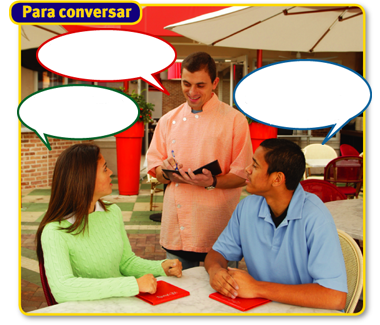 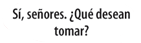 Los amigos hablan con el mesero.
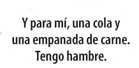 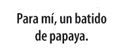 El mesero escribe la orden.
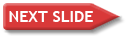 Capítulo 4
16 of 57
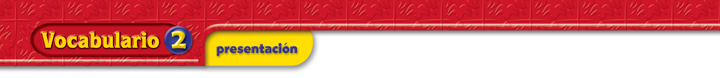 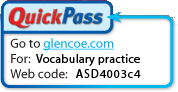 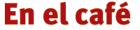 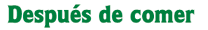 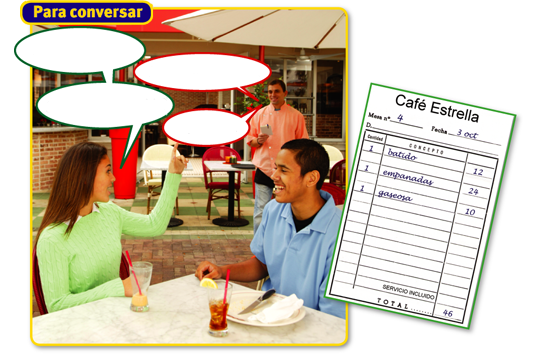 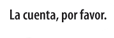 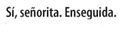 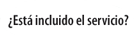 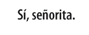 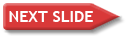 Capítulo 4
17 of 57
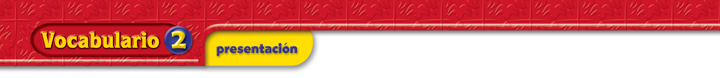 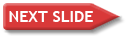 Capítulo 4
18 of 57
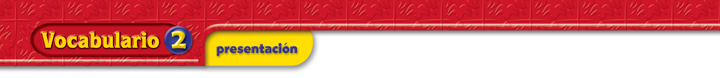 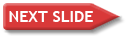 Capítulo 4
19 of 57
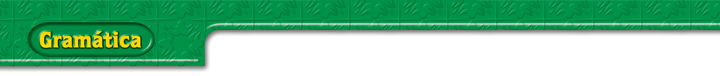 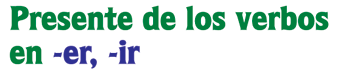 You have already learned the present tense of regular ___ verbs. There are two other families or conjugations of regular verbs. Verbs whose infinitives end in ___ are second conjugation verbs. Verbs whose infinitives end in ___ are third conjugation verbs. Some verbs of the second and third conjugations that you will use frequently are
1.
-ar
-er
-ir
comer, beber, leer, ver, comprender (to understand), 
aprender (to learn), abrir, recibir, escribir, and vivir.
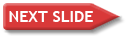 Capítulo 4
20 of 57
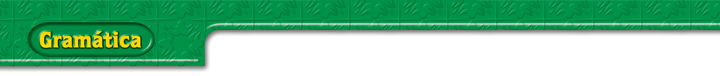 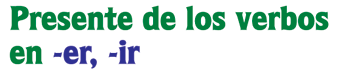 2.    Study the following forms of -er and -ir verbs.
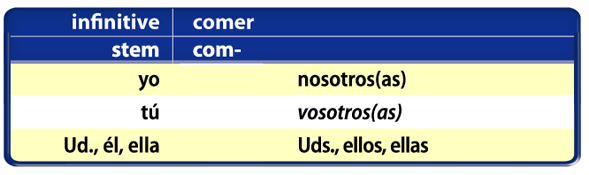 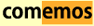 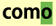 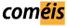 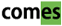 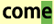 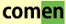 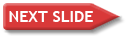 Capítulo 4
21 of 57
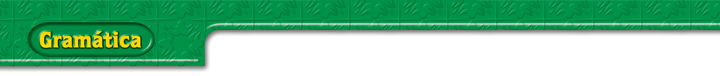 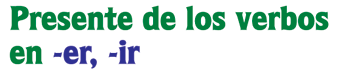 2.    Study the following forms of -er and -ir verbs.
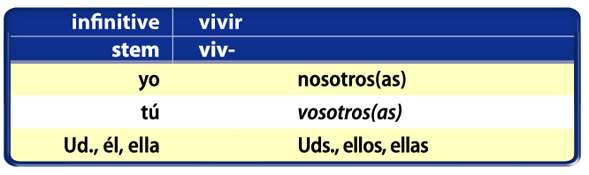 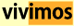 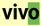 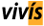 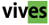 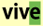 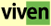 Note that all forms of -er and -ir verbs are the same 
except nosotros(as) and vosotros(as).
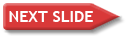 Capítulo 4
22 of 57
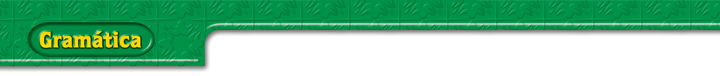 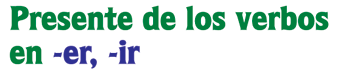 3.    Note also the forms of the verb ver.
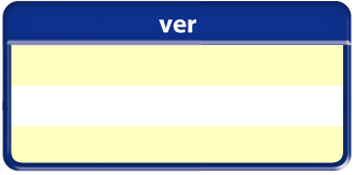 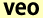 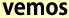 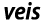 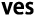 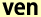 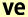 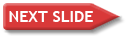 Capítulo 4
23 of 57
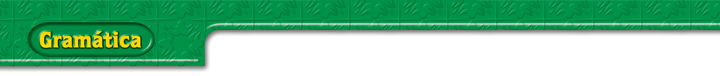 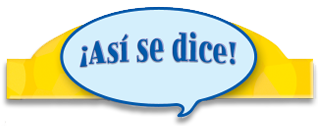 When you want to find out a friend’s opinion     about something, you can ask:
¿Qué crees?
You respond with:
Creo que sí.
or
Creo que no.
When you think someone should do     something, you can say:
Debes estudiar.
Debes aprender el español.
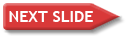 Capítulo 4
24 of 57
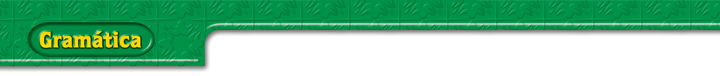 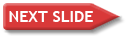 Capítulo 4
25 of 57
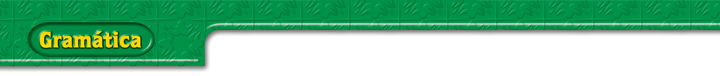 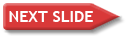 Capítulo 4
26 of 57
¿Qué desean ustedes tomar?
Debes estudiar y aprender más.
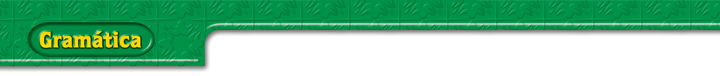 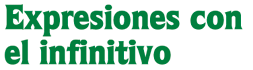 1.
You have already learned that the infinitive of a verb in Spanish ends in ____________. The infinitive often follows another verb or expression. You have already seen the infinitive used in the following sentences.
-ar, -er, or -ir
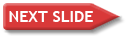 Capítulo 4
27 of 57
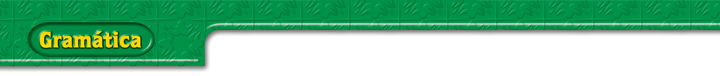 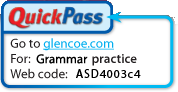 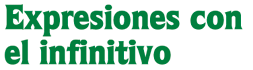 Here are some other useful expressions that are followed by 
the infinitive.
2.
to have to
tener que 
ir a
acabar de
to be going to
to have just (done something)
—Tengo que comer algo. Voy a ir a la cafetería.
—Yo no. Acabo de comer y no tengo hambre.
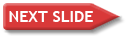 Capítulo 4
28 of 57
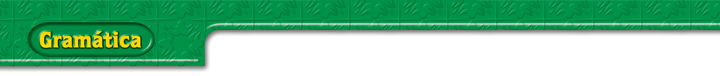 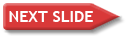 Capítulo 4
29 of 57
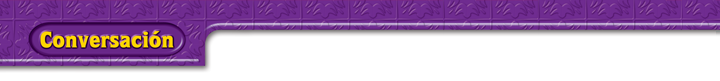 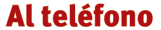 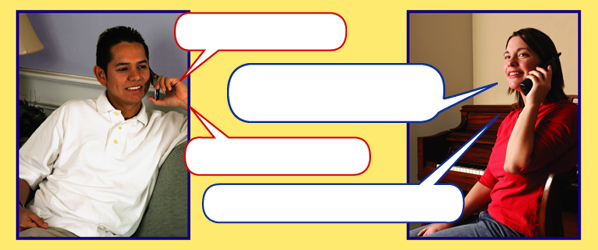 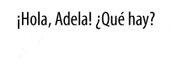 Actividad 7
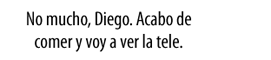 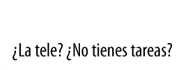 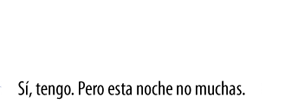 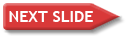 Capítulo 4
30 of 57
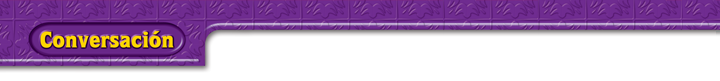 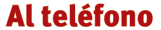 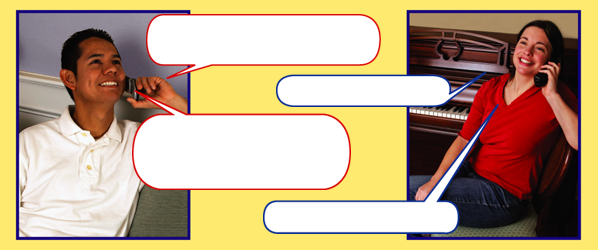 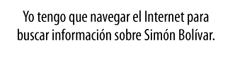 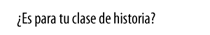 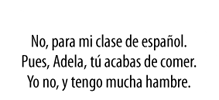 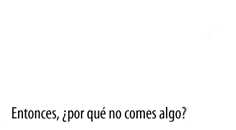 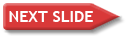 Capítulo 4
31 of 57
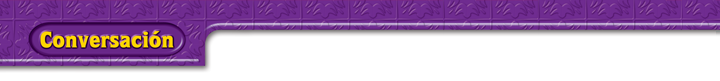 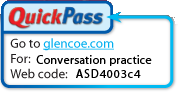 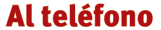 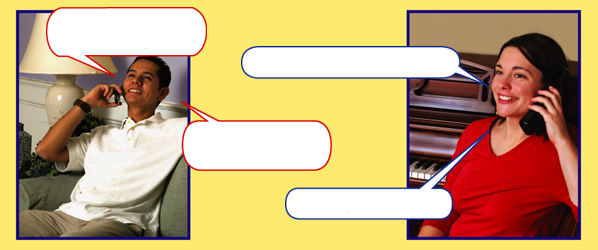 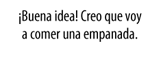 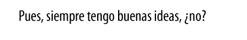 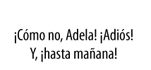 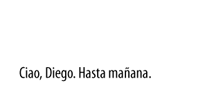 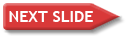 Capítulo 4
32 of 57
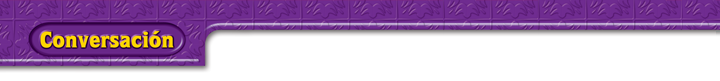 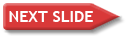 Capítulo 4
33 of 57
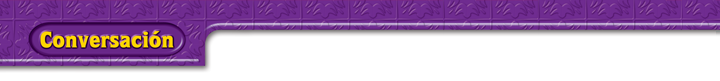 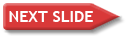 Capítulo 4
34 of 57
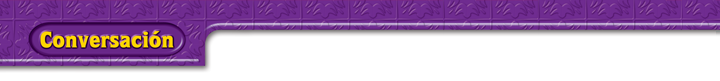 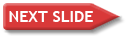 Capítulo 4
35 of 57
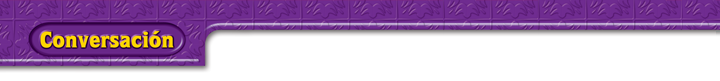 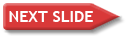 Capítulo 4
36 of 57
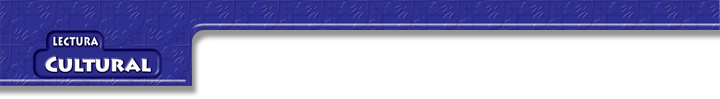 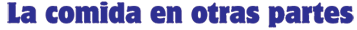 La familia de José Luis Aparicio vive en Madrid, la capital de España. La familia de Catalina Ayerbe vive en Granada, Nicaragua.
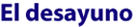 Por la mañana, cada familia toma el desayuno. Los Aparicio en España comen pan con mantequilla o mermelada. A veces comen churros. Los padres toman café con leche y José Luis y sus hermanos toman chocolate caliente. 
   Los Ayerbe en Nicaragua también comen pan con mantequilla o mermelada. Y un plato muy popular es el gallopinto—una combinación de arroz con frijoles. Mucha gente come gallopinto con huevos para el desayuno. Y beben un jugo de una deliciosa fruta tropical.
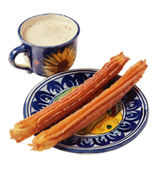 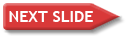 Capítulo 4
37 of 57
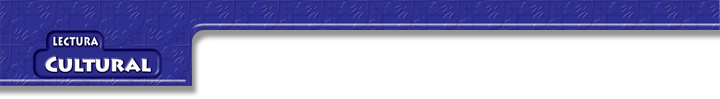 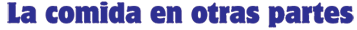 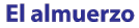 Los Aparicio y los Ayerbe no regresan a casa a tomar el almuerzo. Los jóvenes comen en la cafetería 
de la escuela o en un café o cafetería cerca de la escuela o en un puesto o tenderete¹ de comida. Para el almuerzo comen simplemente una pizza o un bocadillo.
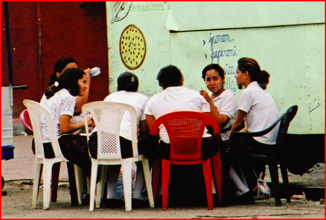 ¹puesto, tenderete    stand
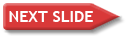 Capítulo 4
38 of 57
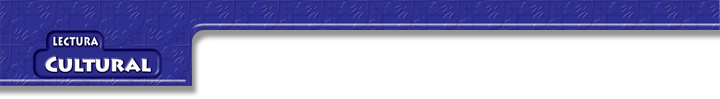 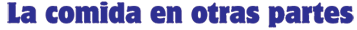 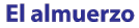 En España comen a veces una tortilla a la española. No es como una tortilla mexicana. Es un tipo de omelet de patatas, cebolla² y huevos. A veces Catalina y sus amigos comen carne asada³ con arroz y frijoles o unas bocas (tapas) como tostones con queso.
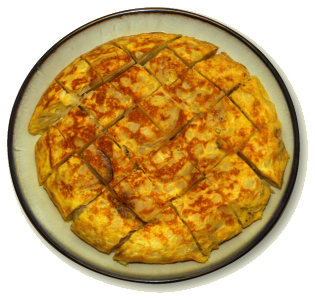 ²cebolla    onion
³asada    roasted
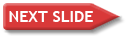 Capítulo 4
39 of 57
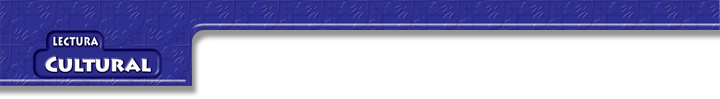 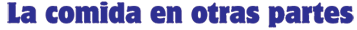 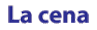 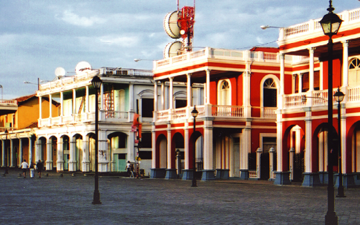 Por lo general los Aparicio y los Ayerbe cenan en casa. Pero, ¿a qué hora? Pues, en España no cenan hasta las diez o diez y media. En Nicaragua como en otros países latinoamericanos cenan a eso de4 las ocho.
Aquí vemos unos edificios bonitos en Granada, Nicaragua. La familia de Catalina vive en Granada, una ciudad colonial.
4a eso de    at about
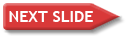 Capítulo 4
40 of 57
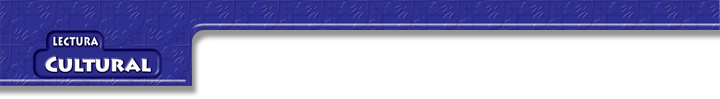 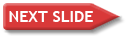 Capítulo 4
41 of 57
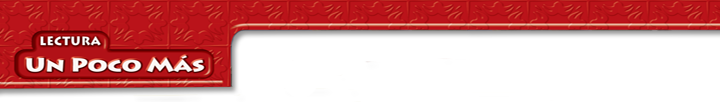 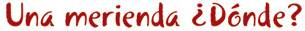 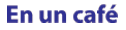 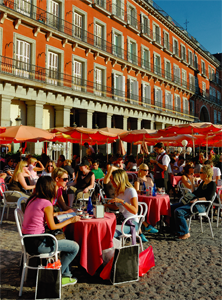 Después de las clases en España y Latinoamérica muchos alumnos van a un café o una cafetería. Muchos cafés tienen una terraza al aire libre¹. Cuando hace buen tiempo buscan una mesa libre en la terraza. 
   En el café toman un refresco si solo tienen sed o toman una merienda si tienen hambre. En el café ven a sus amigos y conversan con ellos. Hablan de muchas cosas.
¹al aire libre    outdoors
Las jóvenes toman una merienda y un refresco en un café en la Plaza Mayor en Madrid.
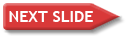 Capítulo 4
42 of 57
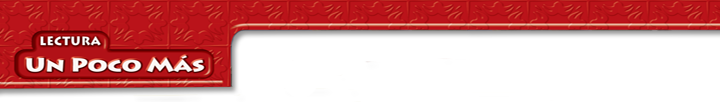 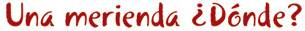 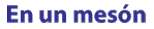 Los universitarios van a un mesón. 
Los mesones son muy populares en España pero hay mesones en Latinoamérica también. En el mesón los estudiantes hablan con sus amigos y comen tapas en España 
o antojitos en Latinoamérica. No tienen 
que leer un menú porque ven los antojitos 
o tapas en platos en una barra² y seleccionan los antojitos que desean comer.
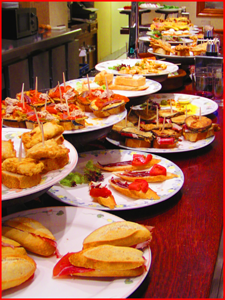 ²barra    counter
Tapas en una barra de una cafetería en España
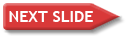 Capítulo 4
43 of 57
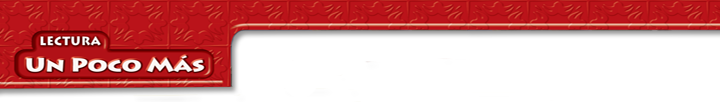 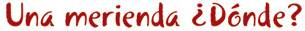 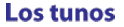 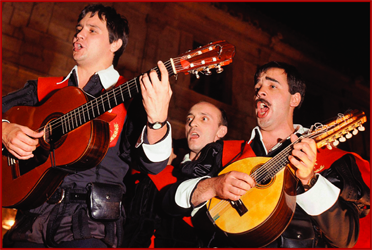 A veces entra en el mesón un grupo de tunos. Los tunos son músicos que tocan³ la guitarra 
y cantan4. Los estudiantes cantan con ellos. Los tunos son populares sobre todo en España y en Guanajuato, México.
³tocan   play
4cantan   sing
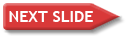 Capítulo 4
44 of 57
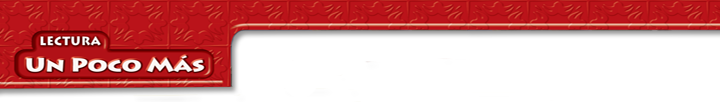 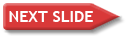 Capítulo 4
45 of 57
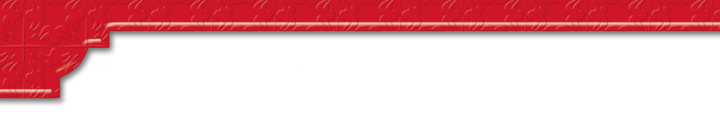 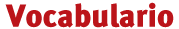 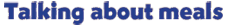 meal, food
la comida                     
el desayuno                  
el almuerzo                  
la cena                         vegetariano(a)
breakfast
lunch
dinner
vegetarian
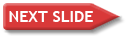 Capítulo 4
46 of 57
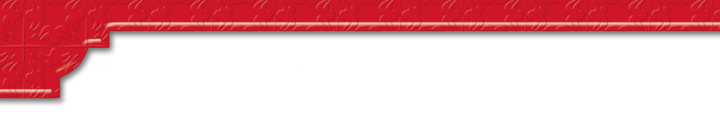 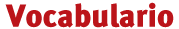 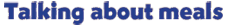 to be hungry
tener hambre            tener sed                   tomar                        comer                       beber
cenar
to be thirsty
to have (a meal)
to eat
to drink
to have dinner
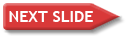 Capítulo 4
47 of 57
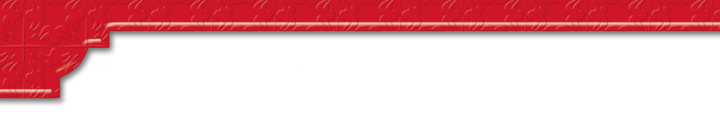 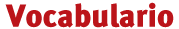 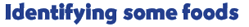 toast
las tostadas, el pan tostado     el panecillo                                   la mantequilla
el cereal                                        el huevo                                       el tocino, el bacón                     un sándwich, un bocadillo
roll
butter
cereal
egg
bacon
sandwich
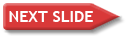 Capítulo 4
48 of 57
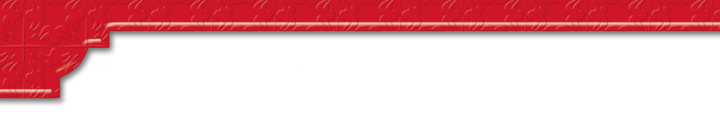 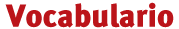 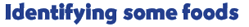 ham
el jamón                             
el queso                              
una ensalada                      
una pizza                           
una hamburguesa              
la carne                             
el pollo                              
el pescado
cheese
salad
pizza
hamburger
meat
chicken
fish
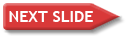 Capítulo 4
49 of 57
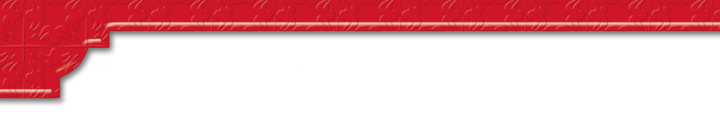 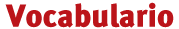 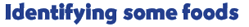 el arroz                                                             los frijoles
las legumbres, los vegetales, las verduras       
la lechuga                                                         el tomate                                                          las papas, las patatas fritas          
el postre                                                           el helado                                                           el flan                                                              la torta
rice
beans
vegetables
lettuce
tomato
potatoes, french fries
dessert
ice cream
flan, custard
cake
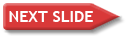 Capítulo 4
50 of 57
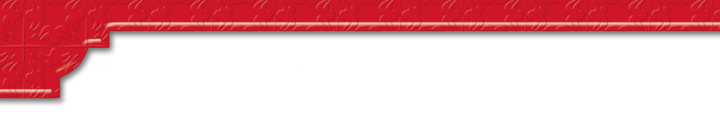 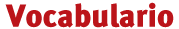 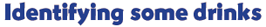 soft drink
el refresco                               
la bebida
un jugo de naranja  
la leche
la gaseosa                               
el agua (mineral)  (con gas)
beverage, drink
orange juice
milk
soda, carbonated drink
water (mineral)
  (carbonated, sparkling)
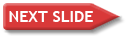 Capítulo 4
51 of 57
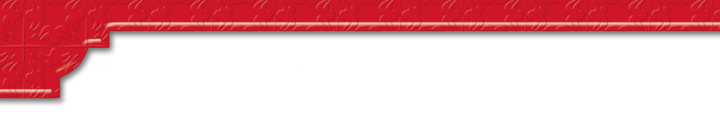 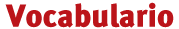 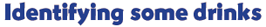 chocolate
el chocolate
el café                       
el batido                    
la cola                       
el vaso                      
la taza                       
caliente                     
frío(a)
coffee
shake, smoothie
cola (soda)
glass
cup
hot
cold
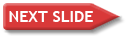 Capítulo 4
52 of 57
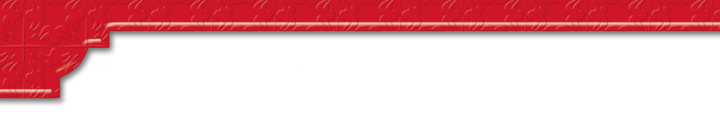 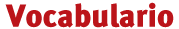 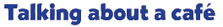 snack
la merienda                            
las tapas, los antojitos            
la empanada                           
los tostones                             los pinchitos                           los camarones
las aceitunas                           
las albóndigas
snacks, nibbles
meat pie
slices of fried plantain
kebabs
shrimp
olives
meatballs
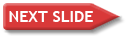 Capítulo 4
53 of 57
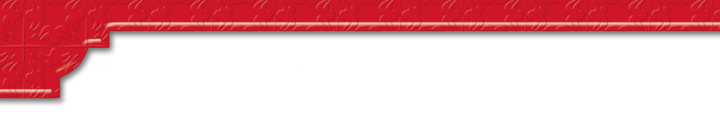 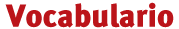 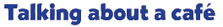 taken, occupied table
una mesa ocupada
una mesa libre             
el/la mesero(a) 
el/la cliente(a)
el menú                        
la orden                        
la cuenta
free, unoccupied table
waiter, server
customer
menu
order
check (restaurant)
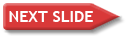 Capítulo 4
54 of 57
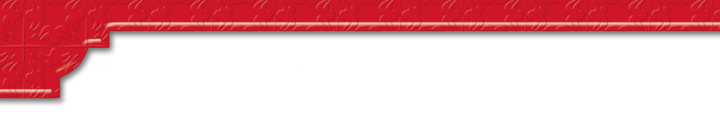 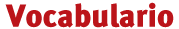 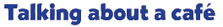 to see
ver                                      
leer                                        abrir                                      recibir                                   escribir                                  ¿Qué desean tomar? 
¿Está incluido el servicio?
to read
to open
to receive
to write
What would you like (to eat)?
Is the tip included?
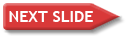 Capítulo 4
55 of 57
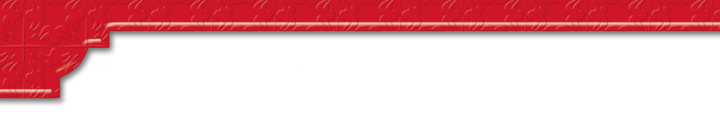 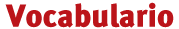 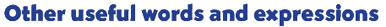 surprise
una sorpresa                enseguida
llegar
tener que                     
ir a                               
acabar de
right away
to arrive
to have to (do something)
to be going to (do something)
to have just (done something)
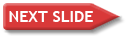 Capítulo 4
56 of 57
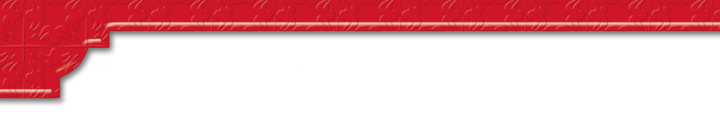 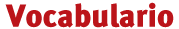 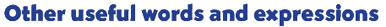 to learn
aprender
comprender                                creer que sí (que no) 
deber                                          vivir
to understand
to think so (to not think so)
to have to, must
to live
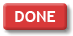 Capítulo 4
57 of 57